改訂　長谷川式簡易知能評価スケール
汐田総合病院　リハビリテーション課
言語聴覚士　中村　法央
①数々の認知機能評価
●MMSE（Mini　Mental　State　Examination）
　1975年　米国で開発　30点満点　21点以下を認知症の疑いが強い
　22～26点で軽度認知症の疑い
●MoCA-J
　軽度認知機能低下のスクリーニング、多領域の認知機能（注意機能・集中・実行機能・記憶・視空間等）評価が可能
　26/30点以上が健常範囲 
●FAB（前頭葉機能検査）　2006年改定
　　概念・抑制・語の流暢性の評価が可能
　15点以下で認知症の可能性あり　10点以下で前頭葉型認知症
[Speaker Notes: HDS-RやMMSEは刺激提示から再生までが比較的短期間であるためより軽度の健忘症を評価する場合には、提示から再生までの時間が長いもかが適している
MMSEは非言語課題　HDS-Rは言語性課題が多い]
②HDS-R（改訂　長谷川式簡易評価スケール）　使用目的と特徴
○一般の高齢者から認知症高齢者をスクリーニングすることを目的に　
　1974年に作成された。その後採点基準等見直しが行われ1991年に　　
　改訂された。
○記憶を中心とした高齢者の大まかな認知機能障害の有無を捉える
○質問項目は9項目で、基本的には5分～10分程度で試行できる
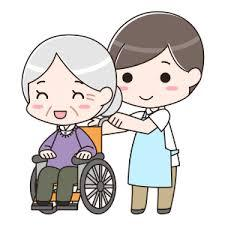 検査内容と質問方法、採点方法
設問１）「年齢はおいくつですか？」
満年齢が正確に言えれば1点、2年までの誤差は正答とし1点を与える。
👉生年月日が正確に言えても年齢が間違っていれば0点

設問2）「今日は何年の何月何日ですか？何曜日ですか？」
順番は決まっていない為、何月・何日ですかのように答えやすい内容から伝えてもよい。
時の見当識障害
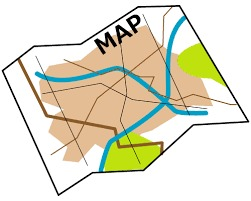 設問３）「私たちが今いる所はどこですか？」
自発的に答えられれば2点
👉病院名・住所など答えられなくとも本質的に理解していれば正答
5秒待っても答えられない場合ヒントを与える　正答の場合は1点
「病院ですか？施設ですか？家ですか？」と3つ提示する
👉上記3つでなくともデイサービスや公民館などに変えてもよい
場所の見当識障害
設問4）「これから言う3つの言葉を言ってみてくだ　　　　
　　　さい。また後で聞くのでよく覚えてください」
①桜・ネコ・電車　②梅・犬・自動車　　各１点
※覚えられない場合には3回まで提示⇒設問7）で聞くため覚えてもらう
👉他の言葉に置き換えてはいけない、1回目で答えた物を採点
👉設問5・6は設問7に繋がるため順番は変えない


○数秒～数十秒の記憶
即時記憶
設問5）「100から7を順番に引いてください」
「100引く7は？」と聞いた後からは「それから7引くと？」と聞く
正答に1点　最初の計算に失敗した場合には打ち切り
👉93以外の数字を答えた場合打ち切る　○○-7は？とは
　　聞かない



○ひとつのことが続けられない
　注意力や集中力を持続させながら一定の行動を行う
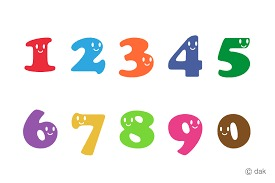 注意機能
設問6）「私がこれから言う数字を逆から言って
　　　　ください」
提示スピードは1秒間隔程度
「一度1・2・3を逆から言うと」のように練習をしてもよい
正答に1点　誤りの場合には打ち切り
即時記憶・注意の持続
[Speaker Notes: 逆唱は注意と即時記憶の関係しているが、順序を逆転させる神経機構が別に働いているとされている。]
設問7）「先ほど覚えてもらった言葉をもう一度行ってください」
自発的に正答　2点　ヒント後正答　1点
👉ヒントは一つづつ提示　　
　「桜」が出てきた場合には「動物もありましたね」とヒントを与え反応を待つ
　反応が得られない場合にも少し時間を与える


○数分の記憶
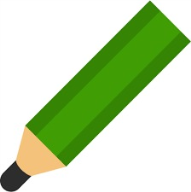 近時記憶
設問8）「これから5つの品物をお見せします。それを隠しますからここに何があったかを言って下さい。順番はどうでも構いません」
名前を言いながら一つづつ並べる　「これは鉛筆です・・・」
「これから隠しますから何があったか言ってください。順番は構いません」
各正答　　1点
👉物品は何でもよいが本人に馴染みのものや、消しゴムと鉛筆のように同じカテゴリーの物品は避けるべき
即時記憶
設問9）「知っている野菜の名前を出来るだけたくさ　　　
　　　　んいってください」
5個までは採点せず、6個以上に1点ずつ加算をする　重複は採点しない。
10秒待っても出てこない場合は打ち切り
👉野菜以外のもので検査を行わない⇒地域差・性差は無いとい考え作成されている為


○前頭葉機能・認知症・失語症で語想起（言葉を思い出す力）が低下する
語の流暢性
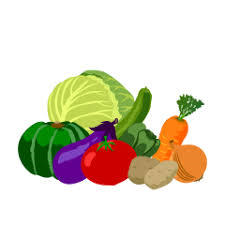 ③導入についての注意
○急に検査を始めるのではなく日常でのエピソード等を聴取しながら検査を行うのもよい。「最近物忘れが気になったりしませんか？」など切り出す。
○終了時には本人へ「疲れましたか？」「最後の問題は・・・」など嫌な思いをさせないように心掛ける。
④判定基準
最高点は30点満点
20点以下を認知症の疑い
21点以上を正常

点数のみで認知症の確実な評価は出来ない
教育歴・職歴・生活歴・視覚や聴覚障害の有無
精神疾患・服薬状況などの背景情報を聴取することが重要である
⑤実際にやってみましょう！！
3～4人1組になって実施してみましょう
　　疑問に思ったことがあれば遠慮なく聞いてください
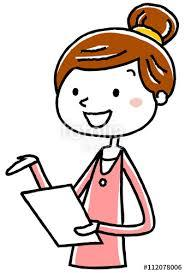